Бескаматни кредити
ДИРЕКТНА КРЕДИТНА ПОДДРШКА ЗА 
МИКРО, МАЛИ И СРЕДНИ ПРЕТПРИЈАТИЈА
КОЈ МОЖЕ ДА АПЛИЦИРА?
КОИ СЕ УСЛОВИТЕ НА КРЕДИТИТЕ?
Претпријатија со дејност угостителство, туризам и товарен транспорт 
(по шифри на дејност)
Каматна стапка од 0% годишно
Рок на отплата до 24 месеци
Грејс период од 6 месеци
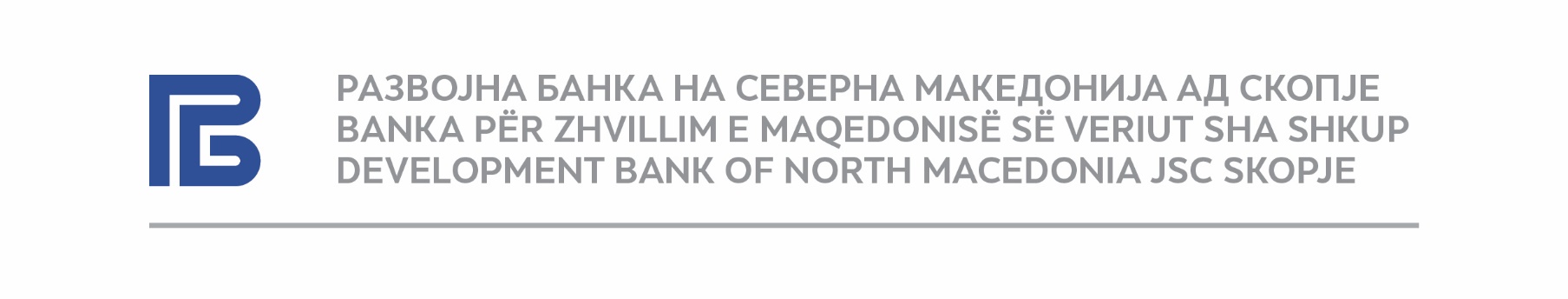 ЗА КОЈ ИЗНОС МОЖЕ ДА СЕ АПЛИЦИРА?
КАКО ДА СЕ АПЛИЦИРА?
Јавниот повик е достапен на веб-страницата на Развојна банка www.mbdp.com.mk 
Аплицирањето е електронски, на е-пошта: kreditiranjecovid1@mbdp.com.mk
5.000 евра за претпријатија до 10 вработени
15.000 евра за претпријатија до 50 вработени
30.000 евра за претпријатија до 250 вработени
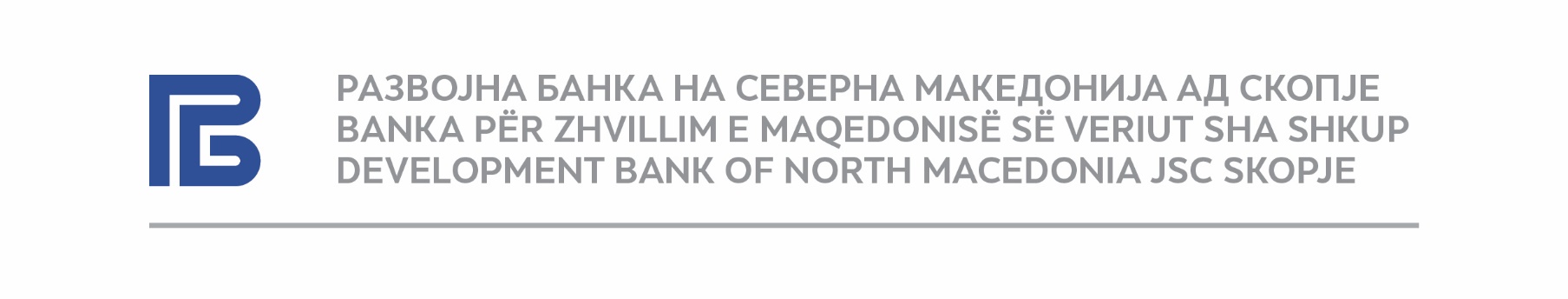 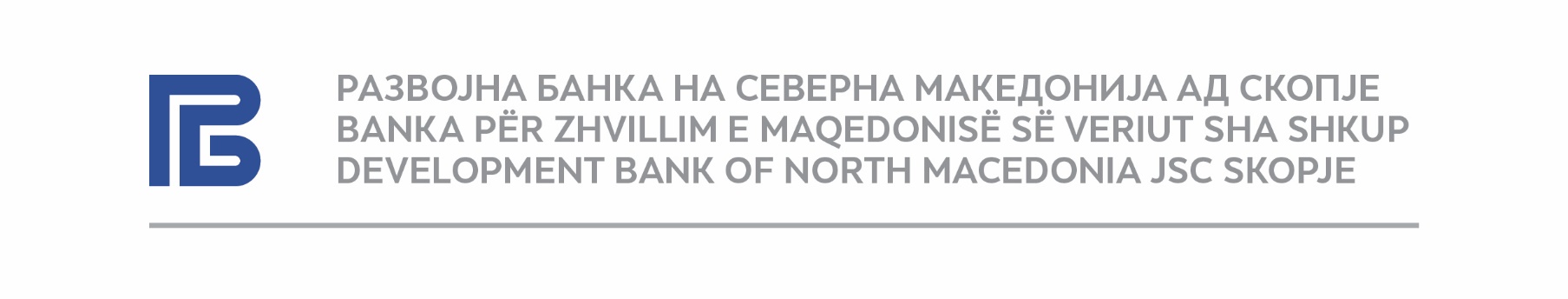 КОИ ДОКУМЕНТИ СЕ НЕОПХОДНИ?
Тековна состојба од Централен регистар
Годишна завршна сметка (за 2019 година)
Потврда од УЈП за платени даноци и придонеси
Потврда од Централен регистар дека не се води стечај или ликвидациона постапка за претпријатието
ЗП образец од Централен регистар
Изјави и кредитна апликација објавени во огласот
Бескаматни кредити
ДИРЕКТНА КРЕДИТНА ПОДДРШКА ЗА 
МИКРО, МАЛИ И СРЕДНИ ПРЕТПРИЈАТИЈА